Логика 
для школьников
Занятие  12
Задание 1
Назвать признаки зимы
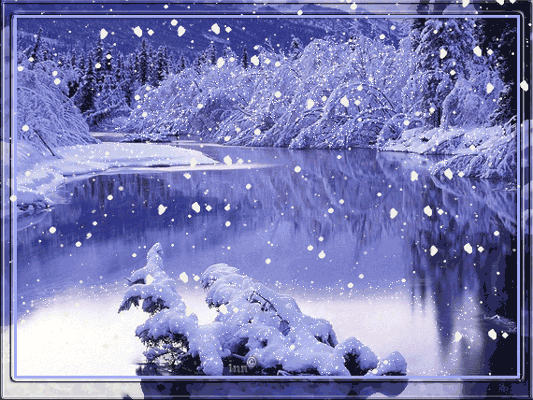 План ответа:
Как изменяется продолжительность дня?
Как изменяется температура воздуха?
Какие выпадают осадки?
Как изменяется состояние растений?
Как изменяется состояние почвы?
Как изменяется состояние водоёмов?
Задание 2
Назвать предметы, которые могут быть и высокими, и низкими
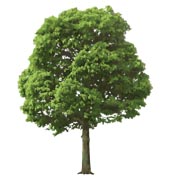 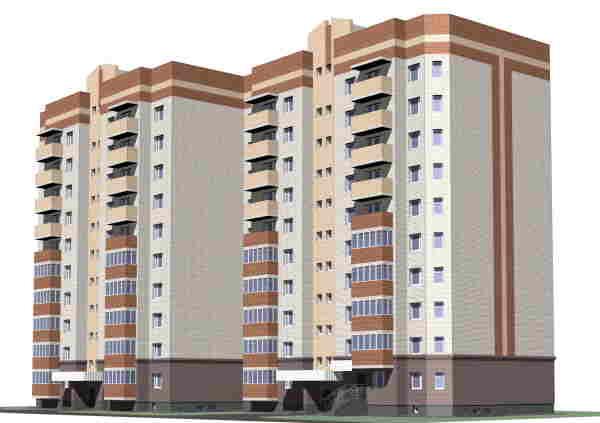 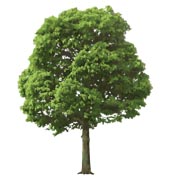 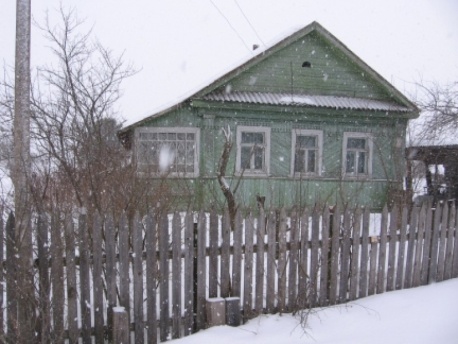 Задание 3
Найди 
  существенное
ВЫДЕЛИТЬ   ДВА  СЛОВА  НАИБОЛЕЕ     	СУЩЕСТВЕННЫХ  ДЛЯ СЛОВА
город
автомобиль,
здание,
толпа,
велосипед,
улицы.
Чтоб здоровым быть сполна
Физминутка всем нужна.
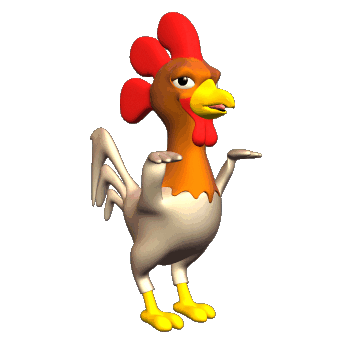 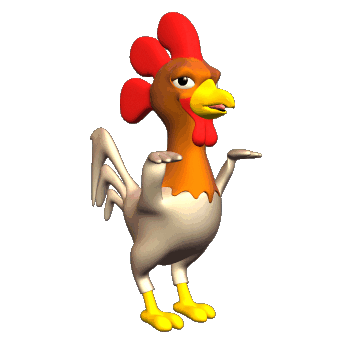 Задание 4
Логическая задача
Катя и Наташа одинакового роста. Катя выше Оли, а Таня выше Наташи.
Кто выше: Оля или Таня?
Катя
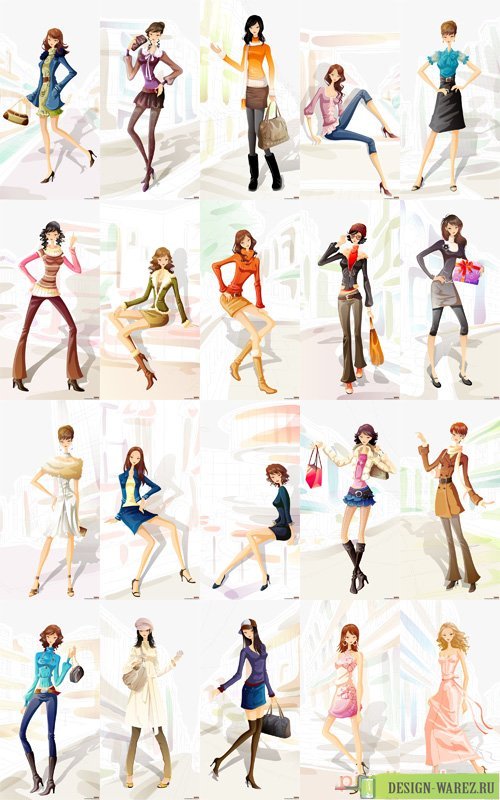 Оля
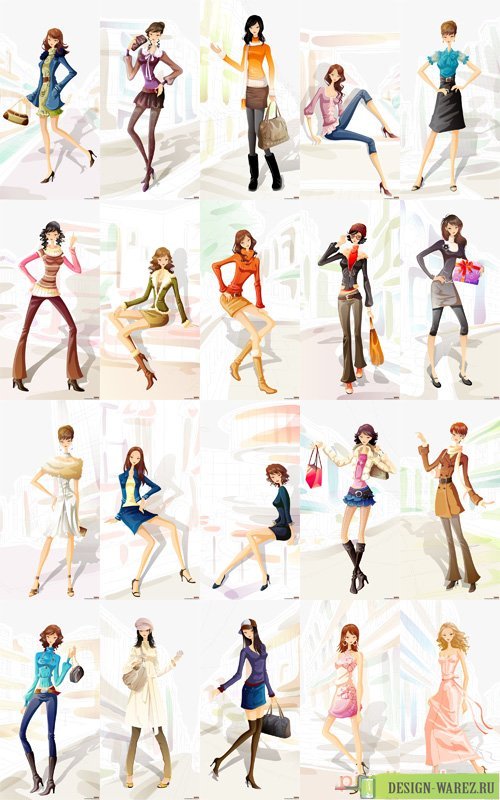 Наташа
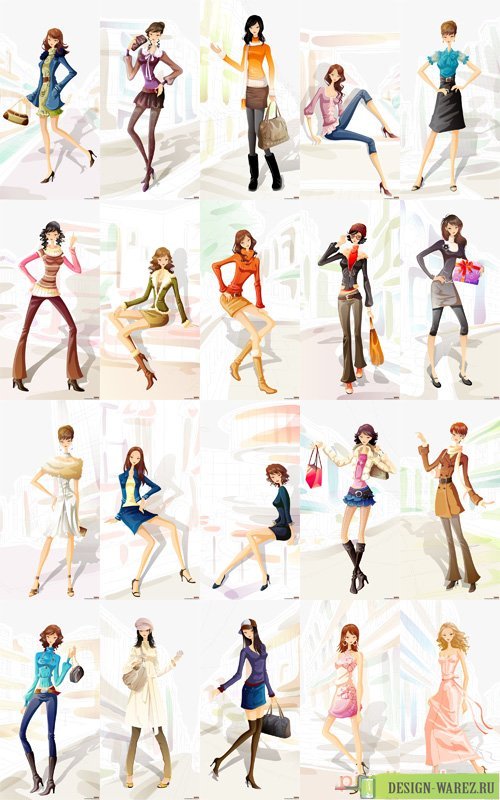 Таня
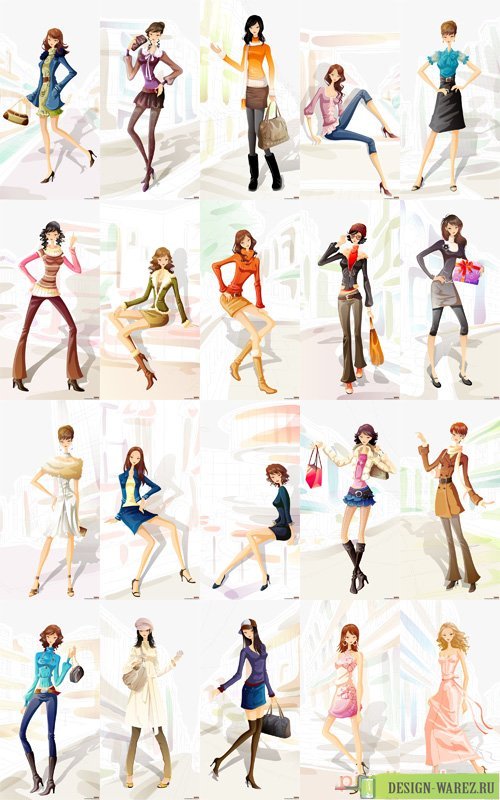 Таня выше Оли
Задание 5
Составить новые слова, исключив одну букву из данных слов:
За занятие
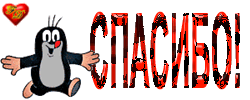